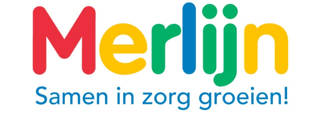 Sensorische informatieverwerkingAan de slag met prikkels
Studiedag 7 november 2019
Nienke Deblonde en Inne Mathieu
Sensorische prikkelverwerking - Merlijn vzw
1
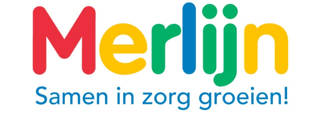 Inhoud
1. Theoretische basis – kort

2. Sensorische integratie op Merlijn – casus
 
3. Oefening

4. Vragen
Sensorische prikkelverwerking - Merlijn vzw
2
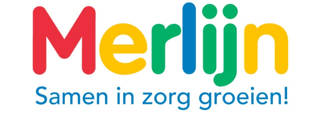 1.1. De zintuigen
Sensorische prikkelverwerking - Merlijn vzw
3
[Speaker Notes: Vestibulair: evenwichtsorgaan informeert ons over de stand en bewegingen van het hoofd
Proprioceptie: informatie die binnenkomt via spieren, pezen en gewrichten  hierdoor voelen we hoe onze houding is en hoe we bewegen]
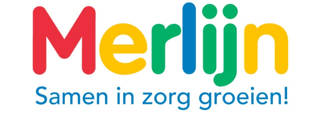 1.2. Zintuiglijke prikkelverwerking
Sensorische prikkelverwerking - Merlijn vzw
4
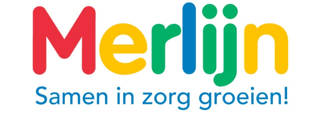 1.3. Wat als het misloopt?
Onderwerp workshop = geen probleem met de organen, maar probleem met de verwerking!
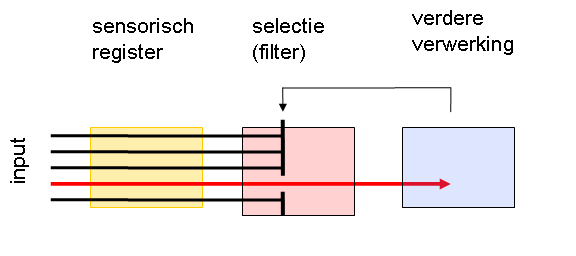 (https://nl.wikipedia.org/wiki/Filtertheorie)
Sensorische prikkelverwerking - Merlijn vzw
5
[Speaker Notes: Daarnet bij het binnenkomen hebben jullie een zintuiglijke ervaring gehad, waarbij er iets extra werd toegevoegd of het net gedempt werd  diezelfde prikkel zal niet door iedereen hetzelfde ervaren geweest zijn. Ook bij jullie kan dit wel of niet aangenaam zijn, afhankelijk van jullie eigen prikkelfilter.]
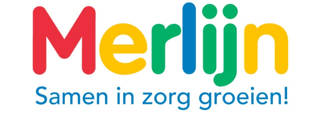 1.4. Kwadrant van Dunn
Sensorische prikkelverwerking - Merlijn vzw
6
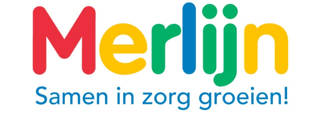 1.5. Hyper en hypo: gedrag
1.5.1. Hyper
fight
flight
freeze
= actieve strategie
prikkel proberen te stoppen
bv. radio stukgooien, slaan naar pratende persoon
= actieve strategie
weglopen
weigeren
= passieve strategie 
in de situatie blijven
prikkel over zich heen laten komen
opbouwen van stress
ontladen in veilige situatie
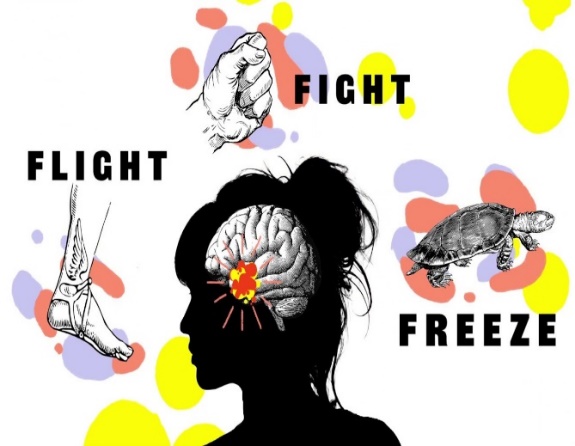 Sensorische prikkelverwerking - Merlijn vzw
7
[Speaker Notes: Freeze: de kinderen aan wie je niets merkt (bv. in de klas)! 
Hyper: voorbeelden van verschillende zintuigen (p8 ev van Steven): eetproblemen (hyper smaak en geur), angst bij bewegingsactiviteiten zoals: niet graag fietsen/ schommelen,…, tactiel: haren wassen, tanden poetsen, nagels knippen,…
Hypo: balanceren op twee poten van stoel (vestibulair), gefascineerd door draaiende voorwerpen (visueel), loopt tegen andere kinderen aan (proprioceptief, tactiel)

KWADRANT??]
Actief
Passief
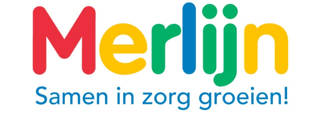 1.5. Hyper en hypo: gedrag
1.5.2. Hypo
extreem opzoeken van prikkels

rusteloos, overactief, motorisch gedreven, spanning zoeken

kunnen gevaarlijk gedrag veroorzaken

zoeken van grote hoeveelheden proprioceptieve input
gaat niet op zoek naar prikkels

sloom, komt moeilijk tot actie

stoort zich niet snel

mist informatie

moeilijk te bereiken
Sensorische prikkelverwerking - Merlijn vzw
8
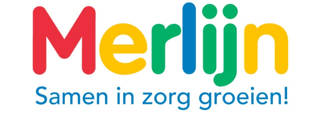 2. Sensorische integratie in Merlijn: casusbespreking
Sensorische prikkelverwerking - Merlijn vzw
9
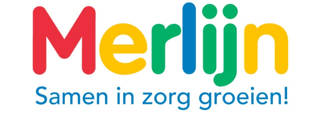 2.1. Aan de slag
Werkwijze ergotherapeut
Sensorische prikkelverwerking - Merlijn vzw
10
[Speaker Notes: Observatielijst doorgeven]
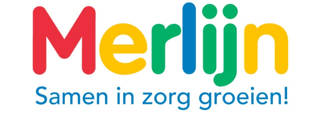 2.2. Kwadrant van Dunn: casus
Sensorische prikkelverwerking - Merlijn vzw
11
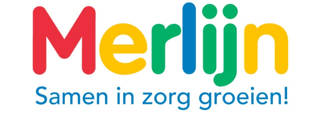 2.3. Sensorisch dieet
auditief
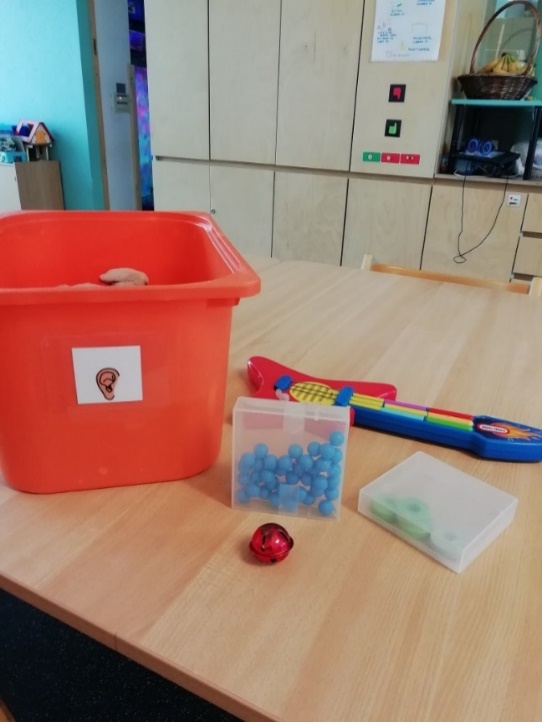 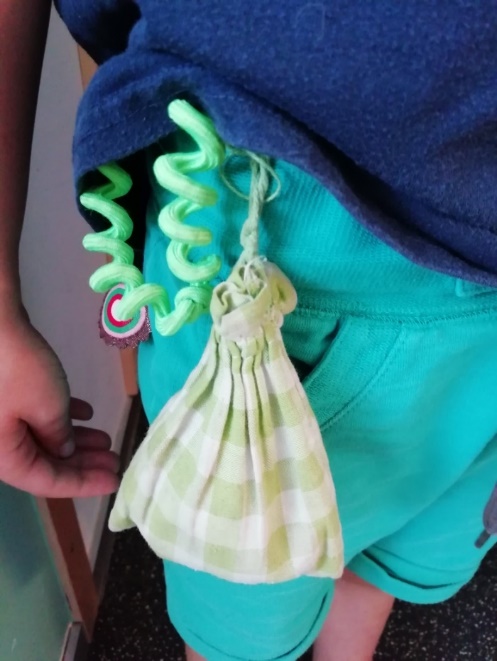 Sensorische prikkelverwerking - Merlijn vzw
12
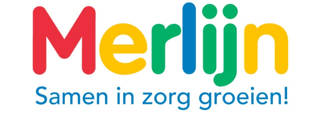 2.4. Sensorisch dieet
visueel
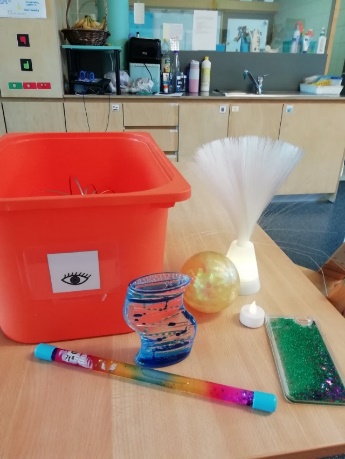 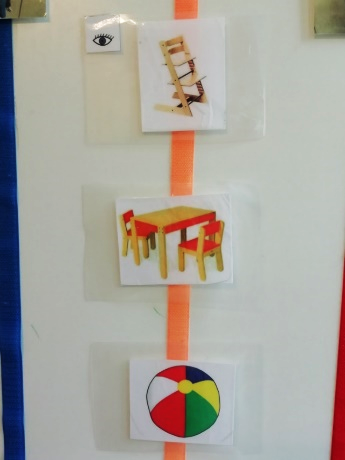 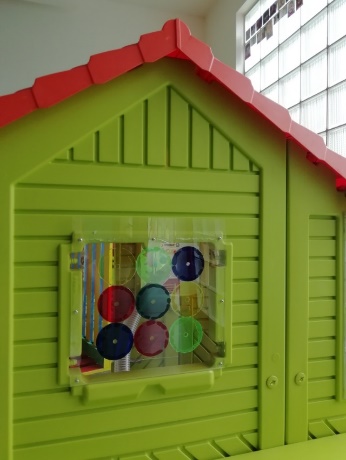 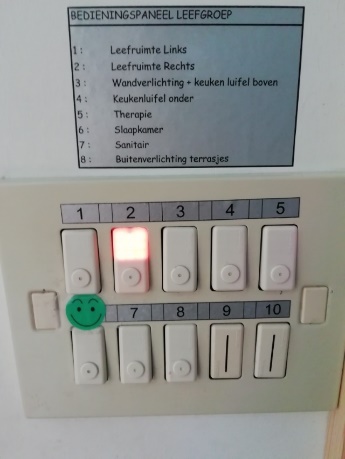 Sensorische prikkelverwerking - Merlijn vzw
13
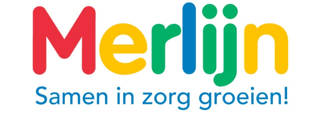 2.5. Sensorisch dieet
tactiel
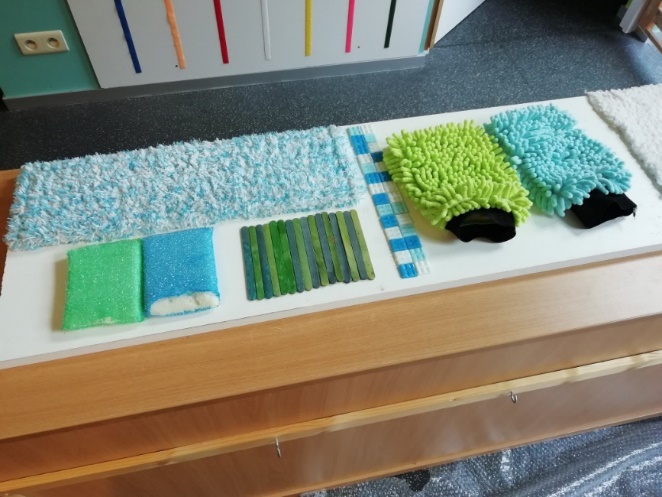 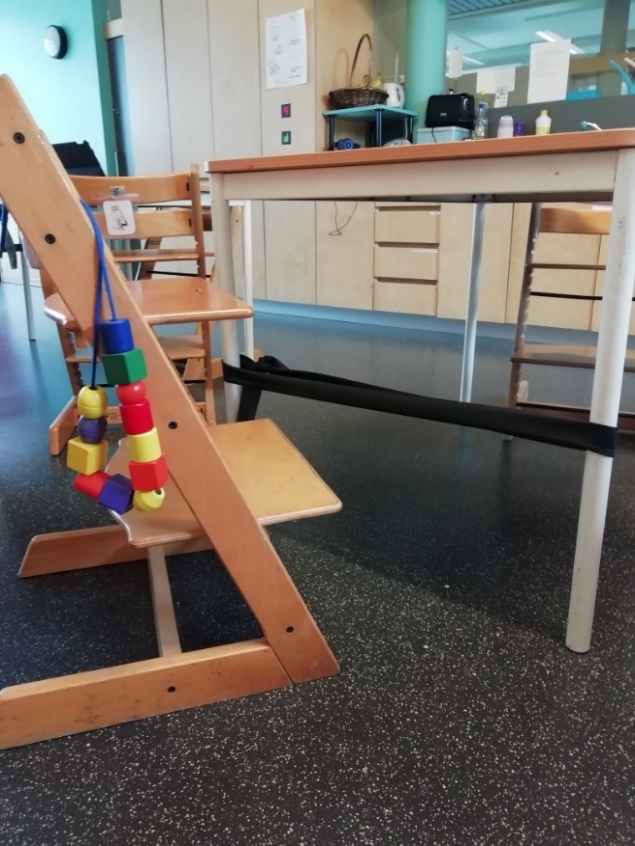 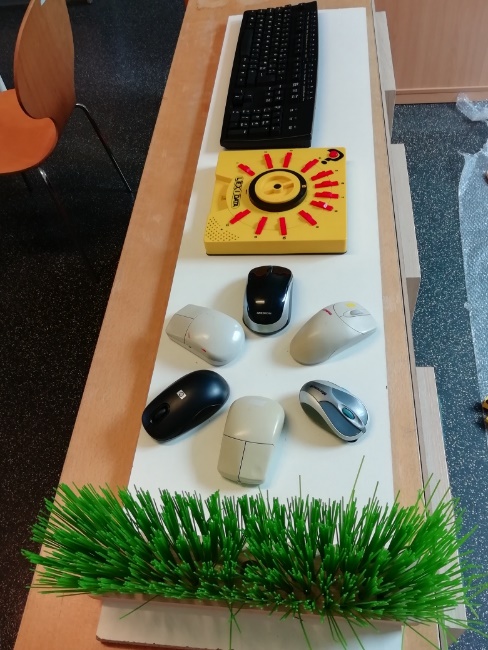 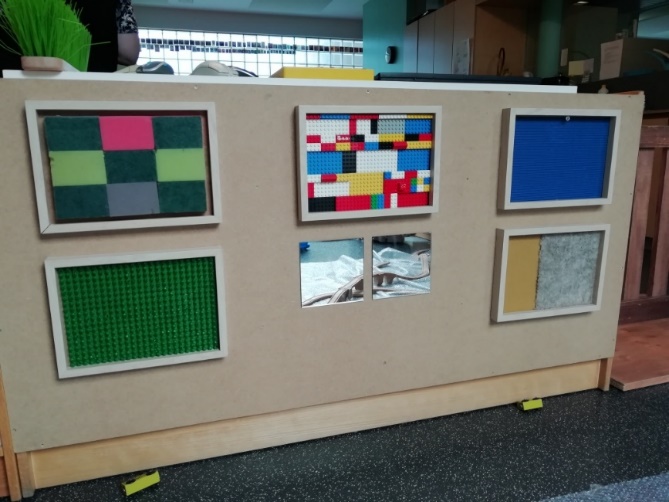 Sensorische prikkelverwerking - Merlijn vzw
14
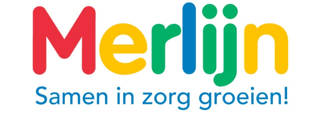 2.6. Sensorisch dieet
proprioceptief
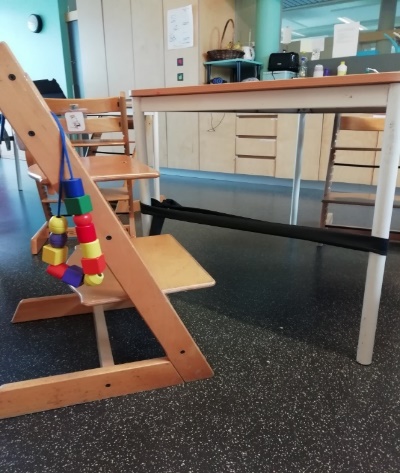 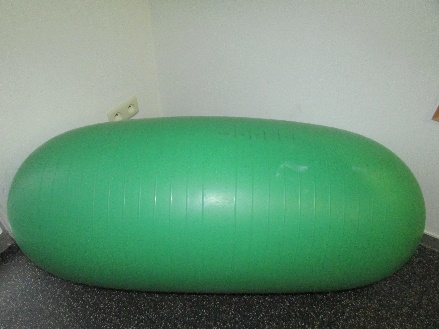 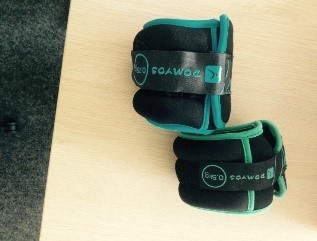 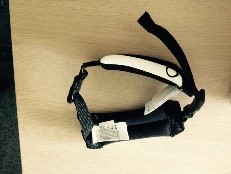 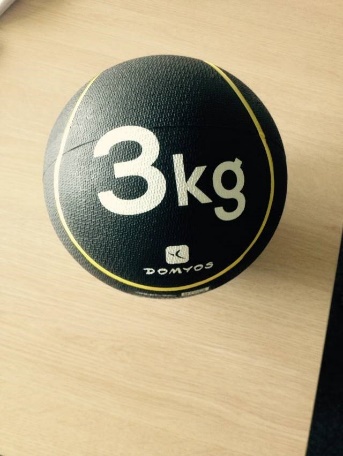 Sensorische prikkelverwerking - Merlijn vzw
15
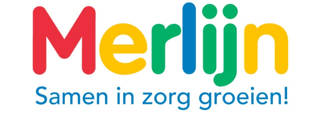 2.7. Sensorisch dieet
resultaat?
Sensorische prikkelverwerking - Merlijn vzw
16
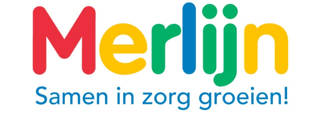 opmerking
Probeer in je observaties een onderscheid te maken tussen cognitieve problemen (een andere betekenisverlening vanuit het ASS denken) en sensorische problemen want de aanpak is heel verschillend.
Sensorische prikkelverwerking - Merlijn vzw
17
[Speaker Notes: cognitieve verklaring: het is niet duidelijk wat er gaat gebeuren (wat, wanneer, hoe lang, met wie?) → inzetten op verduidelijken en visualiseren!
sensorische verklaring: smaak, geur, te veel lawaai van andere kinderen, textuur van het eten, radio die nog aanstaat, te dicht bij andere kinderen zitten → op sensorisch niveau analyseren en aanpakken!]
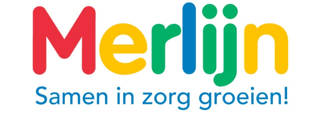 3. Oefening
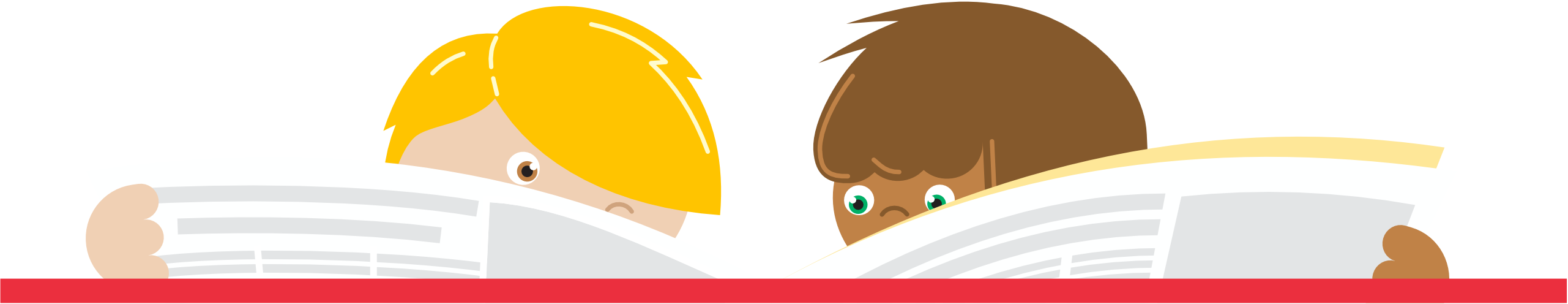 Sensorische prikkelverwerking - Merlijn vzw
18
3. Oefening
Sensorische prikkelverwerking - Merlijn vzw
19
zintuigen
3. Oefening
auditief, visueel, tactiel, ruiken, proeven, proprioceptief (houding, spierspanning), vestibulair (evenwicht)
Sensorische prikkelverwerking - Merlijn vzw
20
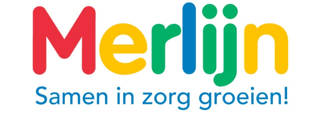 4. Vragen?
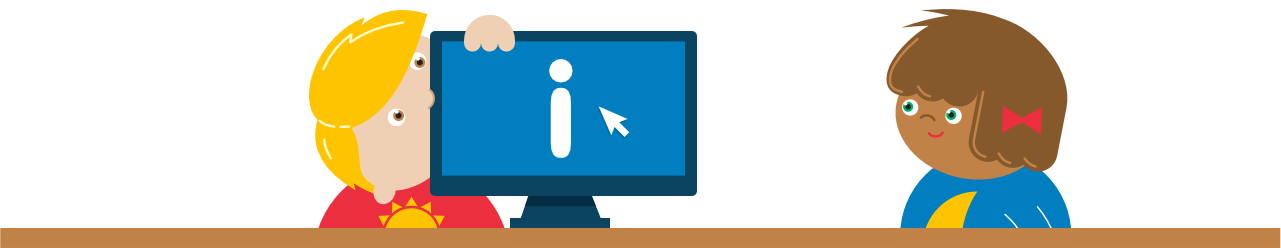 Sensorische prikkelverwerking - Merlijn vzw
21
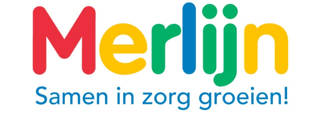 Bedankt!

Nienke Deblonde en Inne Mathieu
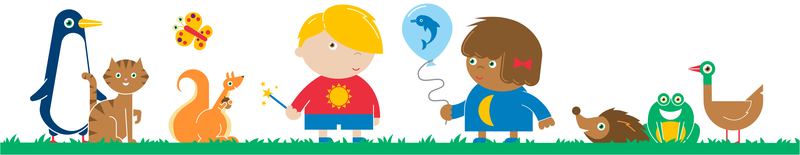 Sensorische prikkelverwerking - Merlijn vzw
22
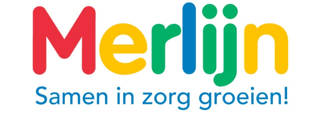 Bronvermelding en interessante literatuur
Sensorische prikkelverwerking - Merlijn vzw
23